Жизнь и творчествоАлександра Сергеевича Пушкина
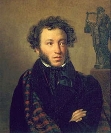 Рождение
Александр Сергеевич Пушкин родился в Москве
26 мая (6 июня)          1799 года 
в дворянской помещичьей  семье 
В день праздника    Вознесения.
Семья
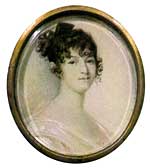 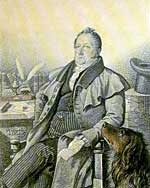 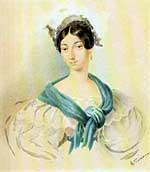 Отец , Сергей
   Львович
 (1770-1838г.),
принадлежал к
     древнему
дворянскому роду,
упоминаемому 
в Летописях со
времен  Ивана
Грозного
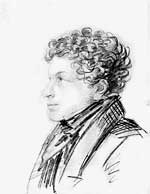 Мать, Надежда Осиповна Пушкина 
(1775-1836г.) , была внучкой Ибрагима Ганнибала – «арапа Петра Великого»
Сестра, Ольга Сергеевна Павлищева 
(1797-1868г.)
Брат, Лев Сергеевич Пушкин 
(1805-1852г.)
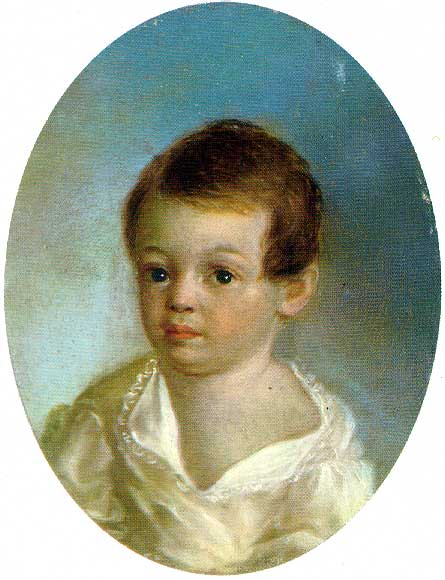 Детство
Маленького Сашу растила  НЯНЯ  АРИНА  РОДИОНОВНА ЯКОВЛЕВА, которая была неграмотной, но знала много и говорила складно.
именно  у своей няни Пушкин   получил   первые уроки литературного мастерства.
         После  он напишет:
Но я плоды своих мечтаний
И гармонических затей
Читаю только старой няне,
Подруге юности моей.
Няня Арина Родионовна
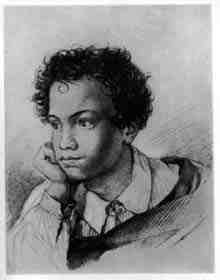 А. С. Пушкин -      ученик
Успехи и неудачи в домашнем образовании
Как и принято в дворянских
семьях, маленькому Пушкину
нанимают гувернера – иностранца.
И с 7 лет Саша  начинает  изучать
немецкий, английский и
французский  языки. Поэтому первые стихи он пишет именно на французском.
С 9 лет у Пушкина появляется
страсть к чтению.
Но  из всех предметов Саша так и не полюбил арифметику.
Лицейские годы
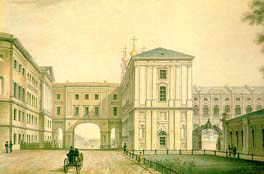 В 12 лет, получив зачатки
домашнего  образования и 
воспитания, Александр
был отвезен учиться в новое,
только что открывшееся 
19октября 1811 г.  учебное
заведение- Царскосельский лицей
под Петербургом, место, где
располагалась летняя резиденция
русских императоров.
19 октября 1811 г. Пушкин  
в числе 30 воспитанников  был принят в этот лицей,  
где преподавателями были самые
передовые светила науки и
педагогики того времени.
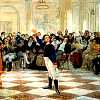 А. С. Пушкин - лицеист
«ПУШКИН  НА  ЭКЗАМЕНЕ  В  ЦАРСКОМ  СЕЛЕ  
 8  ЯНВАРЯ 1815 ГОДА» 
(с картины Ильи Репина)
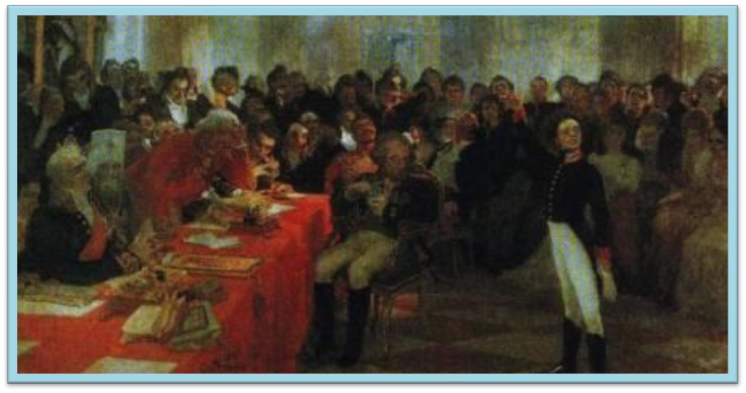 4 и 8 января 1815 г.  в лицее  происходило  первое публичное испытание, на которое приехали из Петербурга важные государственные люди. 
 Пушкин читал только что сочиненное им стихотворение «Воспоминание о Царском селе».  
 Державин  был сражен:  «ЕМУ  ЛИРУ  ПЕРЕДАЮ . 
                                                   ТЕПЕРЬ  И    УМЕРЕТЬ  МОЖНО!»
В Михайловском
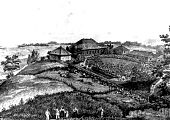 После тяжелой болезни Пушкин
приезжал в имение матери
село Михайловское
Псковской губернии. 
В первые годы по окончании
Лицея им были написаны
стихотворения 
"Деревня," 
"Домовому", 
"Чаадаеву", 
ода "Вольность", 
поэма "Руслан и Людмила".
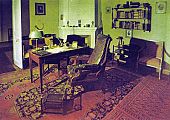 Известность и слава Пушкина
Ещё в лицее в 1814 году стало известно имя А.Пушкина после
опубликования в журнале «Вестник Европы» его стихотворения
 «К другу стихотворцу».
В 1820 году в печати появилась поэма «Руслан и Людмила», которая  принесла славу поэту.
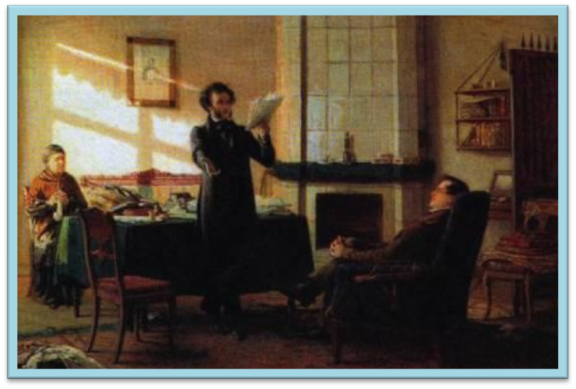 Южная ссылка(1820-1824 гг.)
Молодой поэт, не зная осторожности и страха, сочиняет и  распространяет свои свободолюбивые стихи.
Александр I хотел за это  сослать Пушкина в Сибирь или на Соловки.
Друзья Пушкина – Карамзин   и Жуковский- добиваются смягчения приговора. Пушкина отправляют служить на юг России.
В этот период Пушкиным  созданы великолепные образцы романтической и политической лирики:
“Погасло дневное светило”, поэмы “Кавказский пленник”, “Бахчисарайский фонтан”, “Братья-разбойники”, “Песнь о вещем Олеге” и начинает роман «Евгений Онегин».
«Приветствую тебя, пустынный    уголок…»
Пушкин подал прошение об отставке с
Государственной службы, и ему объявили
об увольнении и сослали в псковскую
губернию, в имение его  матери 
Михайловское, под надзор местных
властей.
Именно здесь, в деревенском уединении,
Пушкин осознал себя  профессиональным
писателем, для  которого литература 
самое  серьёзное дело жизни.
За два года были написаны: “Борис
Годунов”,  “Граф Нулин”, “Я помню
чудное мгновенье…”, 4 главы “Евгения
Онегина”. 
Всего около 100  произведений.
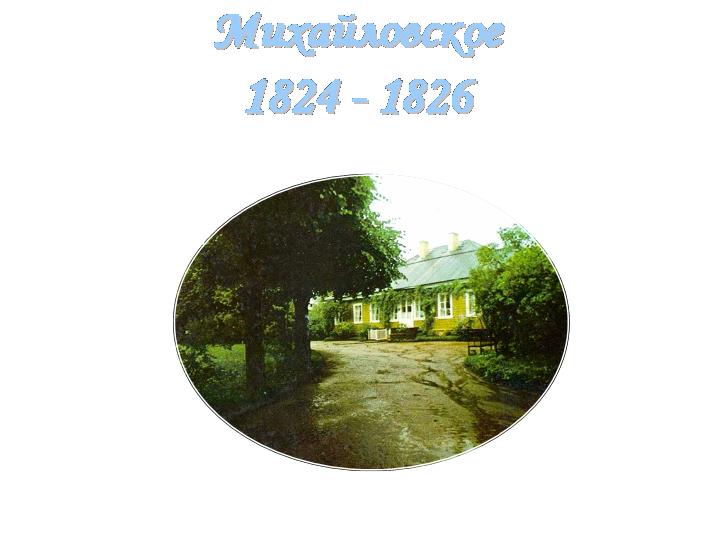 Возвращение в Москву
3 сентября внезапно прибыл курьер и
передал  поэту приказ немедленно явиться в
Псков.  Губернатор отправил Пушкина в
Москву, где короновался на царство Николай I,
который отзывался о  поэте, как  одном из
«умнейших людей России».
8 сентября 1826 года Пушкин вернулся на свою
родину после долгих лет ссылки и  скитаний.
А в мае 1827 году поэт получил разрешение 
жить в Петербурге.
Пушкин был на свободе, среди друзей, он был
на  вершине славы.
Эти годы – расцвет пушкинского творчества.
Созданы многие из его лирических шедевров –
философские размышления о жизни и смерти,
о вдохновении, о назначении поэта, 
возвышенные и страстные любовные
признания: “Я вас любил…”, “На холмах
Грузии лежит ночная мгла…”, “Арион”, “Поэт”,
“Анчар” и другие.
Натали Гончарова – жена А. С. Пушкина
Зимой 1829 года на одном из московском балу Пушкин познакомился с Натальей Николаевной Гончаровой.
Ей было тогда 16 лет. Её необыкновенная красота, юность взволновали поэта.
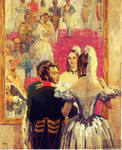 Весной 1829 года Александр Сергеевич сделал первое  предложение.
Только с 4 раза  предложение Пушкина было принято, и 6 мая 1830 года состоялась помолвка.
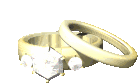 Невиданный взлёт пушкинского гения
Получив согласие на брак с
Н.Гончаровой, летом 1830 года
Александр Сергеевич отправился
в  нижегородское имение своих
родных - Болдино, чтобы привести
в порядок хозяйственные дела.
В Болдино, из-за эпидемии холеры,
он вынужден пробыть целых три
месяца. 
Здесь Пушкин закончил роман
“Евгений Онегин”, “Повести
Белкина”, “Маленькие трагедии”,
“Сказку о попе и работнике его
Балде”, 30 стихотворений.
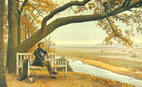 В  Петербурге(1831 – 1833 гг.)
В  начале  декабря  Пушкин  возвращается  из Болдино  в
Москву, а 18 февраля в церкви Большого Вознесенья у Никитских ворот состоялось венчание его с Натальей Николаевной Гончаровой.
Вскоре вместе с женой Пушкин переехал в Петербург.
Поэт полон поэтических замыслов
 и свершений.  Особое место в творчестве занимает историческая тема  (“История Пугачёва”,
“Капитанская дочка”).
Были написаны “Пиковая дама”, “Дубровский”, “Медный всадник”.
Дом семьи А. С. Пушкина 
на берегу реки Мойки 
в Санкт-Петербурге
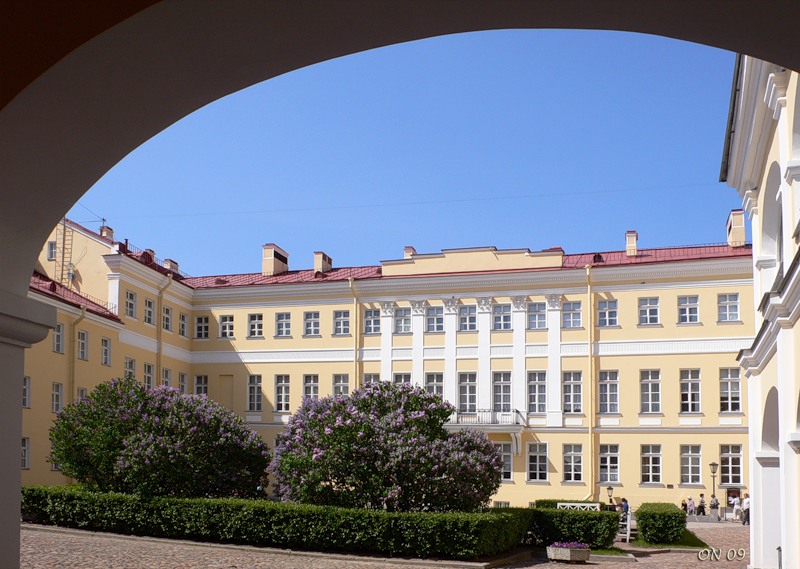 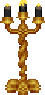 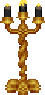 Жена и дети
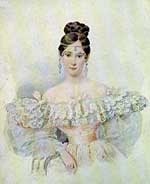 Натали Гончарова -
жена А. С. Пушкина.
и мать  его  4 детей.
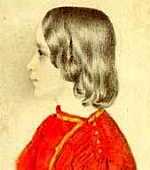 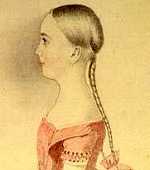 Младшая дочь, Наталья Александровна Пушкина (1836-1913 г.)
Старший сын, Александр Александрович Пушкин (1833-1914 г.)
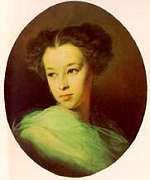 Старшая
дочь  Мария
Александровна
Пушкина 
(1832-1919 г.)
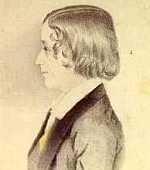 Младший сын, Григорий Александрович Пушкин (1835-1913 г.)
Последние годы жизни(1834 – 1837 гг.)
Последние годы жизни Пушкина
– годы напряжённой работы и
высоких замыслов, отмечены
враждебностью окружающего
его общества, литературным
одиночеством, материальными
трудностями.
Но именно в эти годы появились многие произведения, такие как
стихотворения “Вновь я
посетил…” и  “Я памятник себе
воздвиг нерукотворный…”
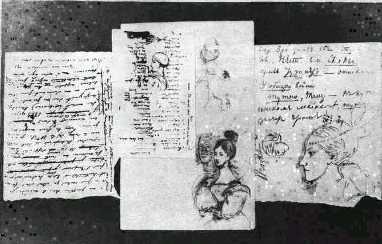 Вызов
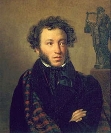 В ноябре 1836 года
Александр Сергеевич
получает от Дантеса
по почте письмо,
содержание которого
оскорбляет его и честь
его жены. 
Пушкин вызывает
Дантеса на дуэль.
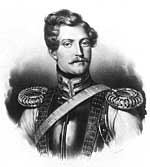 «Погиб поэт, невольник чести!Пал оклеветанный молвой…»                                                           М. Ю. Лермонтов
27 января 1837 года, в 5-м часу вечера, на
Чёрной речке в предместье  Петербурга
состоялась роковая дуэль А. С. Пушкина
с Дантесом,  на  которой  Пушкин  был
смертельно ранен в живот. Прожив два дня, 
в страшных мучениях,  Пушкин  умер 
29 января (ныне 10 февраля)  1937 года.
«Тебя ж, как первую любовь,России сердце не забудет!..»
                                                 Ф.Тютчев
И это, действительно, так. Проходят столетия, поколения сменяют поколения, но имя Пушкина вечно будет яркой звездой гореть на небосклоне России и всего мира!
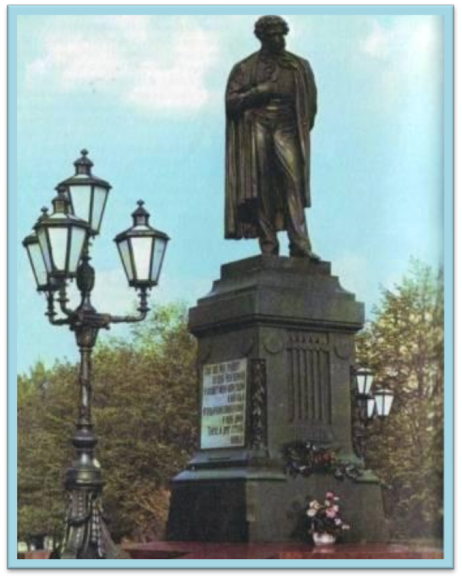 Многие произведения Пушкина экранизированы. 
  Знаете ли вы фильмы, снятые по произведениям Александра Сергеевича Пушкина? 
Произведения А.С. Пушкина, поставленные на сцене оперного театра и на балетной сцене.
Музыку к произведениям Пушкина писали композиторы.
А. С. Пушкин похоронен в Святогорском монастыре, в Псковской области
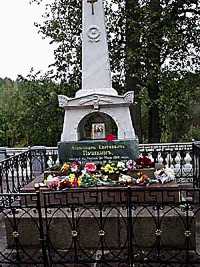 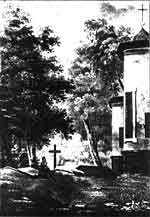 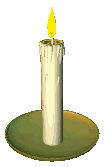 Могила А. С. Пушкина в наше время
Могила А. С. Пушкина после смерти поэта
Список источников:
Афанасьев В.В.   А. С. Пушкин. – М.,1991.
Благой Д. Творческий путь Пушкина (1826-1830). – М.,1967.
Бонди С.М. О Пушкине. – М.,1978.
Лотман Ю.М. Александр Сергеевич Пушкин. Биография писателя. – Л., «Просвещение»,1983.
Скатов Н. Пушкин. Очерк жизни и творчества. – Л.,1991.
Личные разработки учителя.
http://images.yandex.ru – Дата обращения 23.03.2012.
Спасибо за внимание!